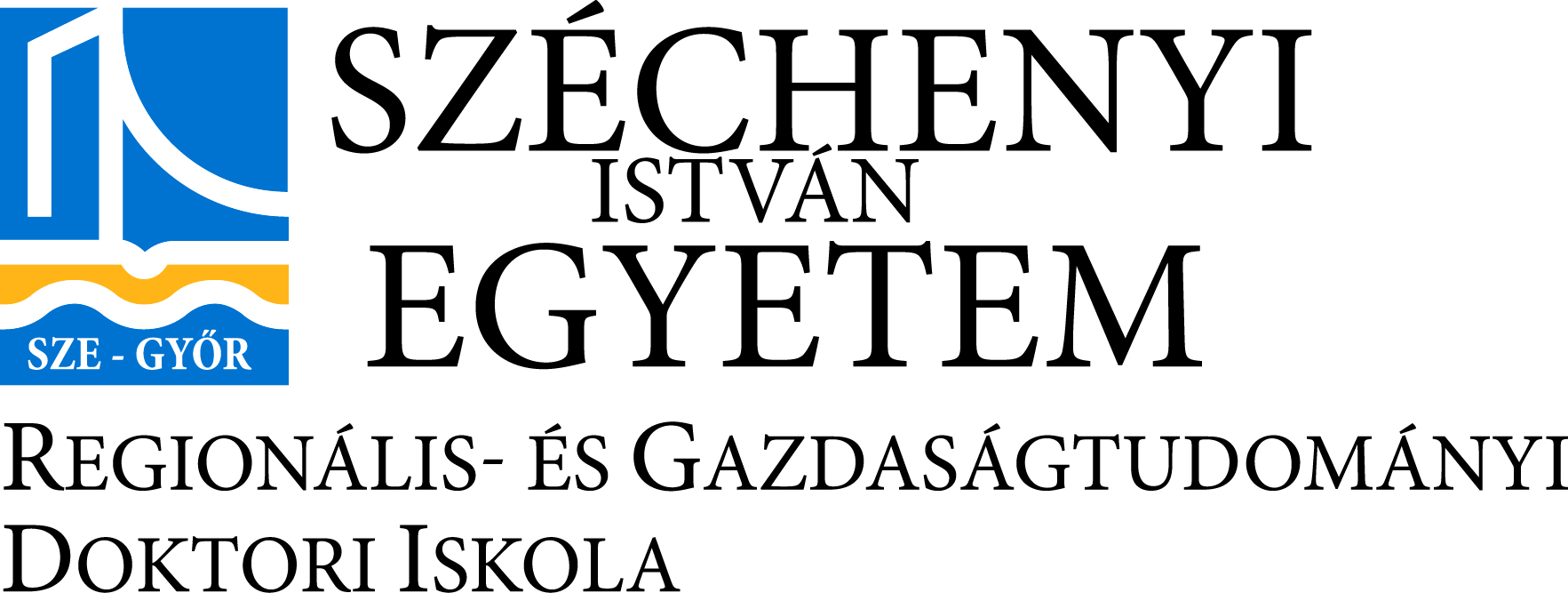 Főcím
Alcím
További leírás ha szükséges
2
Dátum: 2012.11.20.
Előadó: Dr. Minta Katalin egyetemi docens
3
Dátum: 2012.11.20.
Előadó: Dr. Minta Katalin egyetemi docens
4
Dátum: 2012.11.20.
Előadó: Dr. Minta Katalin egyetemi docens
5
Dátum: 2012.11.20.
Előadó: Dr. Minta Katalin egyetemi docens